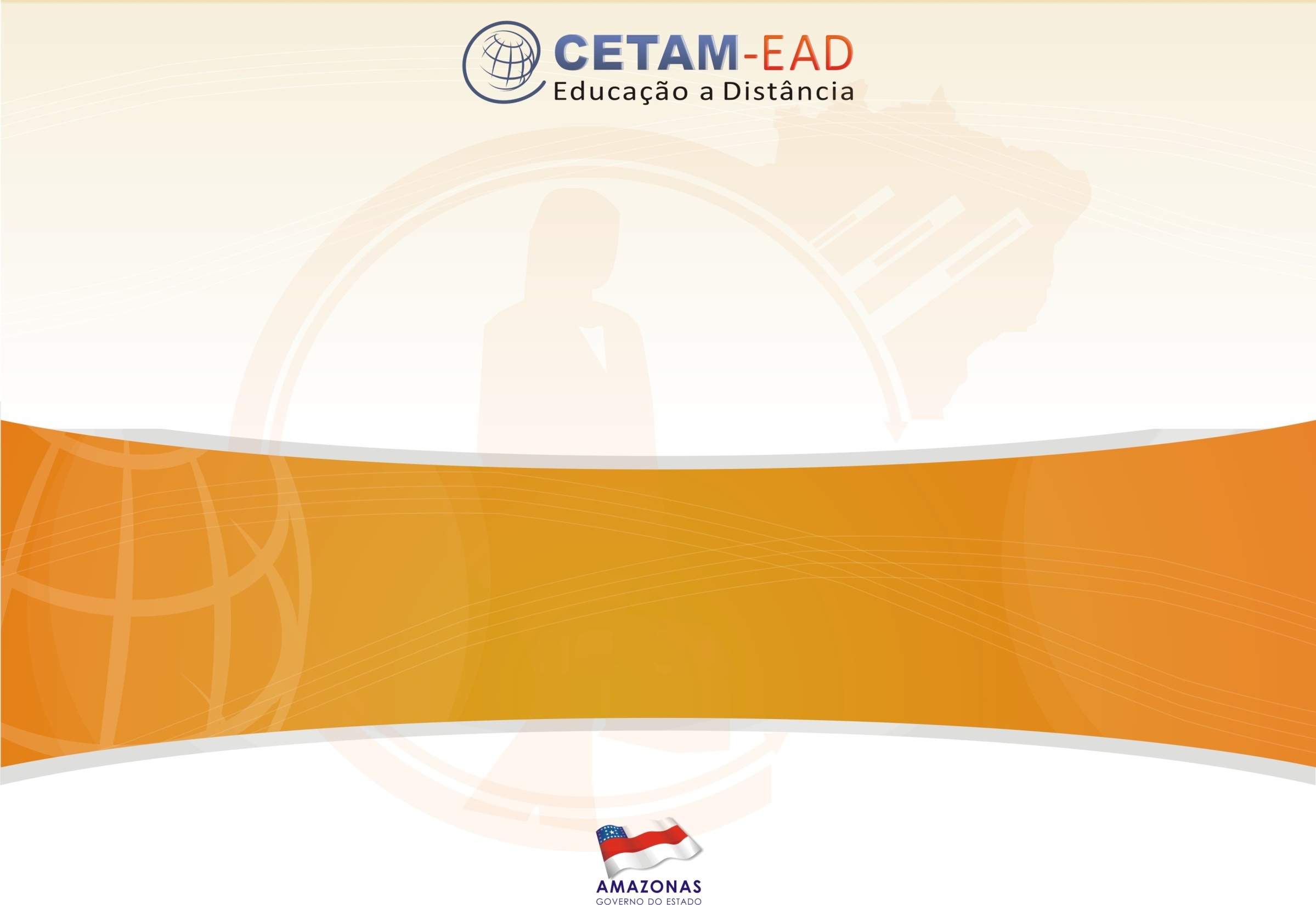 PLANEJAMENTO E AVALIAÇÃO NA EAD: 

ESTUDO DE CASO DO CURSO TÉCNICO EM SERVIÇOS PÚBLICOS DO CETAM-EAD/e-TEC NO MUNICÍPIO DE PARINTINS
Esp. Márcio Fonseca
Esp. Marcello Fonseca


Abril 2013
ESTRUTURA DA APRESENTAÇÃO
1. INTRODUÇÃO
2. OBJETIVO GERAL E OBJETIVOS ESPECÍFICOS
3. REFERENCIAIS TEÓRICOS 
4. PROCEDIMENTOS METODOLOGICOS
5. RESULTADOS
6. CONCLUSÃO 
7. REFERÊNCIAS
2
1. INTRODUÇÃO
O Estado do Amazonas tem exigido melhor conhecimento e qualificação nas ferramentas tecnológicas disponíveis;

O Centro de Educação Tecnológica do Amazonas – CETAM /EAD planejou o Curso Técnico em Serviços Públicos em 12 dos 61 municípios do Amazonas, formando técnicos em Serviços Públicos com habilidades para atuar na administração pública a nível federal e estadual;

 Este estudo se propõe a analisar por meio de um estudo de caso, o planejamento e avaliação do curso técnico em serviços públicos do CETAM-EAD/E-TEC no município de Parintins;

Como resultado, são apresentadas informações para melhoraria do polo, como: a matriz curricular, ambiente virtual de aprendizagem, perfil de tutores, entre outros.
2. OBJETIVO GERAL
Responder como o curso técnico em serviços públicos do CETAM-EAD/e-Tec contribui na preparação e formação de seus alunos, analisando por meio de um estudo de caso, o planejamento e avaliação do curso técnico em serviços públicos no município de Parintins.
3.1 OBJETIVOS ESPECÍFICOS
1
Entender o planejamento e a avaliação como parte fundamental e indispensável de um curso a distância;
Estabelecer um panorama da estrutura de formação do curso técnico em serviços públicos;
2
Analisar os aspectos positivos e negativos do curso.;
3
4
3. REFERENCIAL TEÓRICO
Educação à Distância – EAD
Educação a distância é a aprendizagem planejada que geralmente ocorre num local diferente do ensino e requer técnicas especiais de desenho de curso, técnicas especiais de instrução, métodos especiais de comunicação através da eletrônica e outras tecnologias, bem como arranjos essenciais organizacionais e administrativos. [1]

Planejamento e Avaliação em EAD 
“Precisamos aprender a equilibrar o planejamento e a flexibilidade- que está ligada ao conceito de liberdade, de criatividade. Nem planejamento fechado, nem criatividade desorganizada, que vira só improvisação” [5]
3. REFERENCIAL TEÓRICO
Referenciais do Ministério da Educação (MEC)

A Educação a distância é a modalidade educacional na qual a mediação didática pedagógica nas etapas de ensino e aprendizagem acontecem com a utilização de meios, tecnologias de informação e comunicação. [6]

Avaliação da EAD

“A avaliação na EAD deve ser um processo contínuo, de modo a provocar e promover uma aprendizagem significativa” [7].
4. Procedimentos Metodológicos
Aplicação de 02 questionários:

O 1º com 21 alunos do curso técnico em Serviços Públicos do Município de Parintins, em maio de 2011;

O segundo foi aplicado, em abril de 2013, no período da última disciplina, Projeto Final do Curso e também contou com a participação de 21 alunos.
5. Resultados
A pesquisa revelou que a coordenação do curso, a coordenação do polo e a coordenação de tutoria atenderam em parte os alunos do CETAM-EAD, 18 alunos relataram a demora em resolver os problemas com matricula e notas das provas. As coordenações foram avaliadas positivamente na avaliação final, 20 alunos afirmaram que as referidas coordenações atenderam adequadamente, conforme a tabela abaixo:
5. Resultados
Ao questionar os itens de avaliação da estrutura do polo, todos os alunos mostraram sua insatisfação nos dois momentos da avaliação (ver tabela abaixo). A velocidade da internet, o número insuficiente de computadores e seu funcionamento não foram satisfatórios, pois além de não possuir computadores para todos os alunos o laboratório de acesso não era de exclusividade para os alunos da EAD.
5. Resultados
Conforme apresentado na tabela abaixo, observou-se que as atividades práticas com elaboração de mesas redondas, realizadas em algumas disciplinas, foram fundamentais para transmitir a sociedade qual o papel do gestor público.
Conclusão
Na avaliação final, 20 alunos evidenciaram as atividades práticas, mostrando que as atividades ajudaram os alunos no melhor entendimento das disciplinas e 19 alunos relataram que as disciplinas cumpriram o seu papel em mostrar os temas e assuntos do Serviço Público aos alunos.
     Ficou claro que o planejamento do curso envolveu os docentes, alunos, disciplinas e contexto local da região como partes do processo da matriz curricular, com interação dinâmica, conforme Lei de Diretrizes e Bases da Educação de 1996, principalmente ao acolher a Educação a Distância como forma de flexibilização do acesso a política educacional brasileira, sobretudo na região do Amazonas.
Referências
[1] MOORE, Michel G., KEARSLEY, Greg. Distance education: a systems view. Belmont (USA): Wadsworth Publishing Company, p.11,1996. 

[2] MORAN, José Manuel. Novos Caminhos do Ensino a Distância. No Informe CEAD- Centro de Educação a Distância. SENAI, Rio de Janeiro, ano 1, n.5, outubro-dezembro, p. 01, 1994.
 
[3] LITTO, Fredric M. Aprendizagem à distância./ Ilustração Paulo Caruso, São Paulo: Imprensa Oficial do Estado de São Paulo, p.58, 2010.
 
[4] DRUCKER, Peter Ferdinand. Introdução à Administração; tradução de Carlos Malferrari. São Paulo: Pioneira Thomson Learning, p.136,2002.
 
[5] VALENTE, José Armando; ARANTES, Valéria Amorim (Org). Educação a distância: pontos e contrapontos. São Paulo. Summus, p.66, 2011.

[6] BRASIL. Lei de Diretrizes e Bases da Educação. Estabelece as diretrizes e bases da educação nacional. Disponível em:  <http://www.planalto.gov.br/ccivil_03/leis/l9394.htm> Acesso em:  25 abr. 2013. 
______ Secretaria de Educação Profissional e Tecnológica. Secretaria de Educação a Distância. Referenciais para elaboração de material didático para EAD no ensino profissional e tecnológico. Disponivel em: <HTTP://mecsrv04.mec.gov.br/encontro/materiais/distancia/ 2.2_referenciais_material_didatico.pdf> Acesso em 25 abr. 2013.

[7] MARTINS, Janae G; OLIVEIRA, Jeane C; CASSOL, Marlei P; SPANHOL, Fernando J. Usando interfaces online na avaliação de disciplinas semipresenciais no ensino superior / Marco Silva e Edméa Santos (org.). Avaliação da aprendizagem em educação online. São Paulo: Loyola, 2006.
 
[8] ARETIO, Lorenzo García. La educación a distancia - De la teoria a la práctica. Barcelona/Espanha: Ariel Educación, p.302,2006.
 
Currículo Referência  para o Sistema e-Tec Brasil. Disponível em: <http://www.etec.ufsc.br/file.php/1/cr/index.htm> Acesso em: 08 julho 2013.
OBRIGADO